Think Before You Draw, Again
Remember before you decide what type of graph to use check what kind of variable you are graphing.  (Quantitative or Categorical)
Shape, Center, and Spread
When describing a distribution, make sure to always tell about three things: Shape, Center, and Spread…
Slide 4- 1
Symmetry
Is the histogram symmetric?
If you can fold the histogram along a vertical line through the middle and have the edges match pretty closely, the histogram is symmetric.
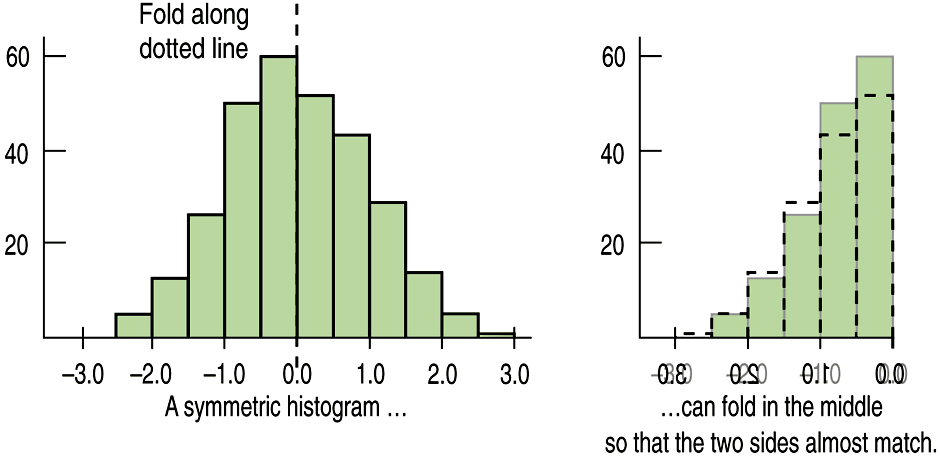 Slide 4- 2
Symmetry (cont.)
The (usually) thinner ends of a distribution are called the tails. If one tail stretches out farther than the other, the histogram is said to be skewed to the side of the longer tail.
In the figure below, the histogram on the left is said to be skewed left, while the histogram on the right is said to be skewed right.
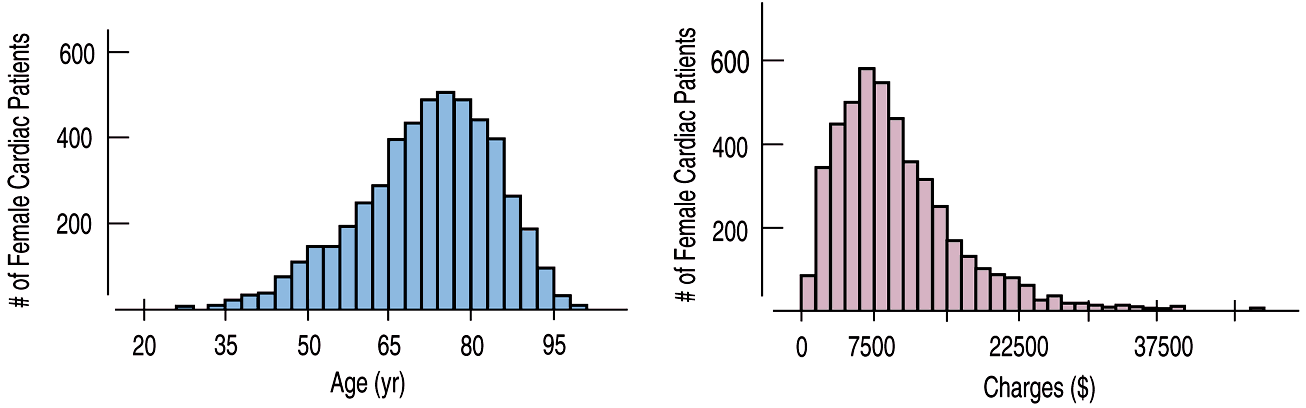 Slide 4- 3
Anything Unusual?
Do any unusual features stick out?
Sometimes it’s the unusual features that tell us something interesting or exciting about the data.
You should always mention any stragglers, or outliers, that stand off away from the body of the distribution.
Are there any gaps in the distribution? If so, we might have data from more than one group.
Slide 4- 4
Anything Unusual? (cont.)
The following histogram appears to have outliers —there are three cities in the leftmost bar:
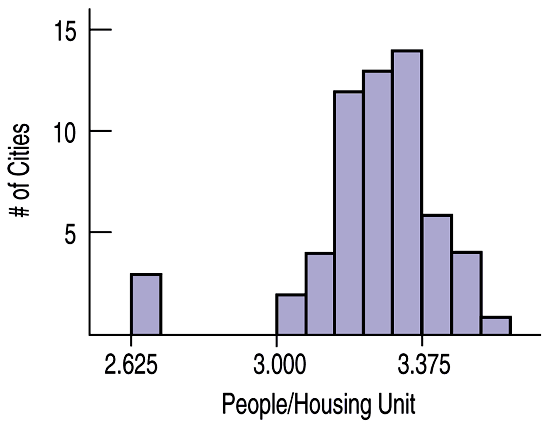 Slide 4- 5
Symmetric Distributions (Mean vs. Median)
Because the median considers only the order of values, it is resistant to values that are extraordinarily large or small; it simply notes that they are one of the “big ones” or “small ones” and ignores their distance from center.
To choose between the mean and median, start by looking at the data.  If the histogram is symmetric and there are           no outliers, use the mean.  
However, if the histogram is skewed or with outliers, you are better off with the median.
Slide 4- 6
Spread: The Interquartile Range
Quartiles divide the data into four equal sections. 
One quarter of the data lies below the lower quartile, Q1
One quarter of the data lies above the upper quartile, Q3.
The difference between the quartiles is the interquartile range (IQR), so 
             IQR = upper quartile – lower quartile
             IQR =         Q3          –        Q1
Slide 4- 7
Summary:  Shape, Center, and Spread
Shape:  Symmetric vs. Skewed (left or right)
Center:  Mean vs. Median
Spread: Standard Deviation vs. IQR

Mean and Standard Deviation always go together
Median and IQR always go together.
Slide 4- 8
Daily Wind Speed: Making Boxplotsand checking for outliers.
A boxplot is a graphical display of the five-number summary. 
Boxplots are particularly                                        useful when comparing                                      groups.
Example: The five-number summary for the daily wind speed is:
Slide 4- 9
Constructing Boxplots (Outlier Check)
Draw a single vertical axis spanning the range of the data. Draw short horizontal lines at the lower and upper quartiles and at the median. Then connect them with vertical lines to form a box.
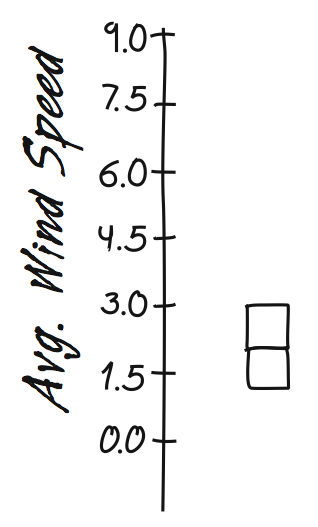 Slide 4- 10
Constructing Boxplots (Outlier Check)
Erect “fences” around the main part of the data.
The upper fence is 1.5 IQRs above the upper quartile.
The lower fence is 1.5 IQRs below the lower quartile.
Note: the fences only help with constructing the boxplot and should not appear in the final display.
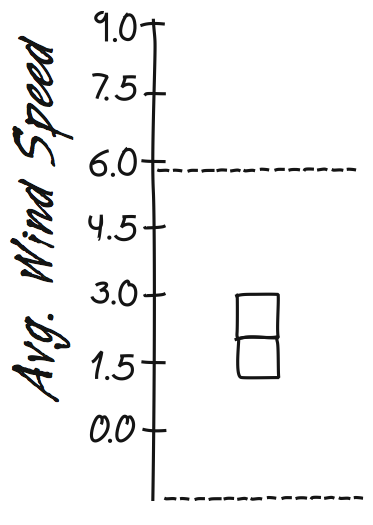 Slide 4- 11
Constructing Boxplots (cont.)
Use the fences to grow “whiskers.” 
Draw lines from the ends of the box up and down to the most extreme data values found within the fences.
If a data value falls outside one of the fences, we do not connect it with a whisker.
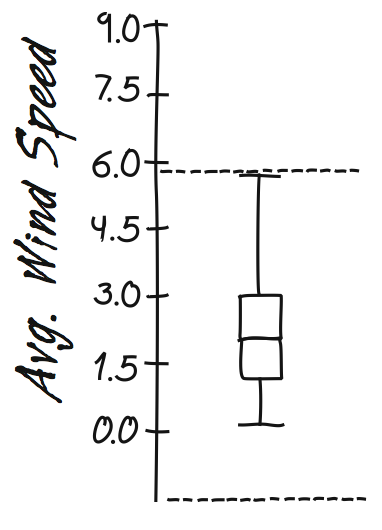 Slide 4- 12
Constructing Boxplots (cont.)
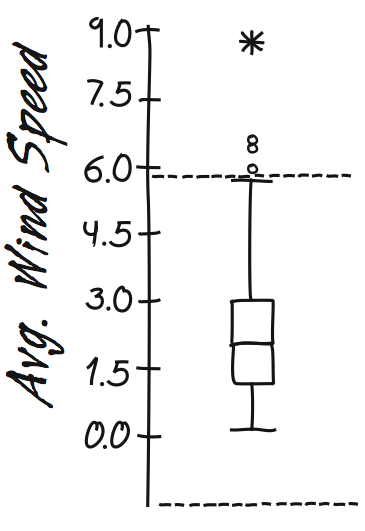 Add the outliers by displaying any data values beyond the fences with special symbols.
      (Modified Boxplots)
We often use a different symbol for “far outliers” that are farther than 3 IQRs from the quartiles.
Slide 4- 13
Other Important Values
Mode: the number or numbers that appear the most in a data set

Range: the difference between the max and the min.   Range = Max - Min
Slide 4- 14